Enlightenment (New age) and Liberalism
Enlightenment
17 c.: significant socio-political changes;
Early capitalism with bourgeois, who denied aristocracy privileges, church/state power and aimed towards freedoms for entrepreneurship;
 Liberalism: ideas claiming liberties and natural rights (life, property and free will);
Social contract
T, Hobbes and J. Locke
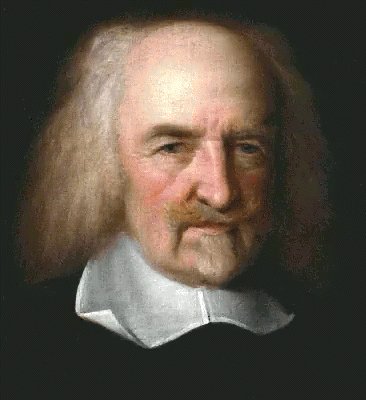 Th. Hobbes
Th. Hobbes: theory of “social contract” (became a mainstream for 2 centuries in political theory);
“Leviathan”:
- Human nature: egoism and aggression are provoking war against everyone and everything;
It is harmonized by social contract as intention to secure mankind;
War against all drives fear of losing lives and property, thus giving up some of the freedoms to a sovereign (monarch), we expect to be protected. Sovereign=laws=a state
Th. Hobbes
Best system – monarchy;
Church power is subordinate to political (Bible);
Sovereign monitors social values
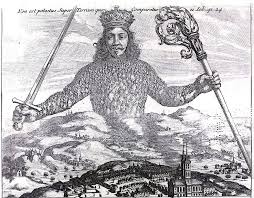 J. Locke
Power division (mechanism of state laws applied against the state abuse); Legislature (Parliament) – Executive (Monarch, Courts and Army) – Federative (Monarch and Ministers);
A state is created for a man (individual with natural rights);
People’s sovereignty: if a state abuses its rights, people are free for the duty to obey;
Social contract:  criticism of absolute power; thus, the power of the state is based on social agreement, Sovereign power is supports people (Western democracy theory)
Ch. L. Montesquieu
On the Spirit of Laws;
Status “civilis” and status “naturalis”;
Political power is always abusive (human nature);
Legislative, Executive and Judicial (checks and balances);
Stability of laws depend on peoples nature 
**People’s nature depend on landscape, climate, soil;
Landscape – size of the state (small – republic, medium – monarchy, large – despotism);
Geographic factor: geopolitics
J.-J. Rousseau
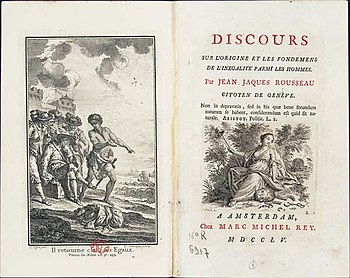 Social concept in politics:
 - social groups and the role of a state;
Attention from an individual to classes and nations;
State is studied from evolution and history;

*Radical view of civil concept (discourse on inequality and contract):
1754: “Discourses on the origins and Foundations of Inequality”;
“On Social Contract”
J.-J. Rousseau
1754: “Discourses on the origins and Foundations of Inequality”:
2 types of inequality: natural and social:
Natural i.: physical and intellectual differences;
Social i.: created by people on the basis of the land property;
Rousseau differed from the economists (private property as a natural right) stating that:
Private property emerged at a certain state of human/social development and resulted on a number of disadvatages: slavery, poverty and competition.
J.-J. Rousseau
“The first man who, having enclosed a piece of ground, to whom it occurred to say this is mine, and found people sufficiently simple to believe him, was the true founder of civil society.” 
Class struggle is explained:
- struggle of the interests  wealthiest to stablish their power and social agreement that supports their property power;
From elective to inherited and absolute power of the top;
**Equality: modesty and no abuse from the nobles (limitation on properties and powers), and for the poor - limitations on greediness.
J.-J. Rousseau
The ruler – is an executive, while statesmen – could be elected and appointed;
Ideal system: elected form of aristocracy/republic;
Influence on French Bourgeoisie Revolution;
 Influence on socialism ideology;
Russia:
- “Enlightened Absolutism”;
- A. Radishchev: against feudalism